대학원 심리학과
전 공
형식상으로는 단일 전공(‘심리학 전공’)이나 실질적인 전공은 다양
전공분야
교수
실습기관
임상심리학
임영진
정신건강상담센터(대구대내), 
곽호순병원
임상심리학
김근향
상담심리학
금명자, 이종한
학생생활상담센터
산업 및 조직심리학
이종구
응용심리연구소
범죄, 사회심리학
석동헌, 이종한
소비자, 광고심리학
박은아
학습심리, 학습부진
현성용
지역사회심리학
이종한
대학원 심리학과
학위과정
대학원 심리학과
졸업자격
외국어/종합시험 합격
석사 24학점이상 & 개별연구지도 1학점(3학기 이상 1회 이수)
박사 36학점 이상취득 & 개별연구지도 2학점(3학기 이상 1회 이수)

논문제출
  -학위청구논문제출신청서
  -인쇄논문 10부(인준 2부 포함) 
  -논문파일
*보충과목(비동일계, 특수대학원 등): 석사 9학점, 박사 18학점 이수
 보충과목 인정범위: 석사 9학점, 박사 16학점(입학후 2학기내 제출), 2학점짜리 과목은 2개 묶어 3학점으로 인정
대학원 심리학과
자격증 취득
임상심리학 전공자
  임상심리사 자격증 취득과 관련된 과목이수와 시험에 관해서는 임영진 교수와 상의

 상담심리학 전공자
  상담심리사. 청소년상담사 자격증 취득과 관련된 과목이수와 시험에 관해서는 금명자 교수와 상의

 범죄심리학 전공자
  범죄심리사 자격증 취득과 관련된 과목이수와 시험에 관해서는 석동헌 교수와 상의
교수 소개
이종한 교수
심리학 박사,  Missouri 주립대학교 심리학과
  범죄심리사 1급

  한국심리학회 회장, 한국사회 및 성격심리학회 회장, 한국사회문제심리학회 회장
 
 전공 분야
   지역사회심리학, 문화심리학, 성격심리학, 사회심리학
 
 주요 담당과목
    성격심리학, 심리학과 문화, 지역사회심리학, 비교문화심리학
 
 주요 관심 연구주제/프로젝트: 논문지도 가능 분야
   -다문화가정
   -안전문화 & 행동
   -개인주의 & 집단주의 문화
   -학교폭력 & WEE센터 관련
 
 대표저역서
  -심리학과 삶. (주)피어슨에듀케이션코리아,
  -오늘의 마음으로 읽는 내일의 통일. 통일부 통일교육  
  -사회과학조사방법론. 대구대학교 출판부

 대표논문
 -조직 안전풍토의 하위요인 확인 및 안전행동과의 관계. 한국심리학회지: 산업및조직
 -이혼제도와 실태. 한국심리학회지: 여성
 -한국인의 대인관계의 심리사회적 특성: 집단주의적 성향과 개인주의적 성향으
            로의 변화. 한국심리학회지: 사회문제
 -Reliability and validity of the Korean Youth Deprssion Adjective Check List. 
            Adolescence
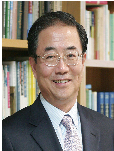 교수 소개
현성용 교수
심리학 박사,  고려대학교 심리학과

  한국심리학회 이사
  한국심리학회 발전기획위원장
 
 전공 분야
  생리심리학, 신경과학, 학습심리학
 
 주요 담당과목
  심리학특강, 학습심리학, 생리심리학, 신경과학, 실험설계, 학습장애 & 학습부진
 
 주요 관심 연구주제/프로젝트: 논문지도 가능 분야
   -학습전략/학습습관
   -학습장애 & 학습부진
   -학습동기

 대표저역서
  -현대심리학이해. 서울: 학지사
  -생리심리학. 서울: 박학사
  -동기와 정서의 이해. 서울: 박학사

 대표논문
  -외적보상, 내외재동기, 과제유형이 문제해결에 미치는 효과. 교육방법연구
  -학습기술과 학습동기 및 자기효능감과 학업성취간의 관계. 한국심리학회지:학교
  -기억과정에 관여하는 신경화학물질들의 역할. 사회과학연구
  -적핵에 대한 카이닌산 손상이 순막조건화의 파지와 소뇌 중간핵 및 배측하올리브 부핵의 
         다단위활동에 미치는 영향. 한국심리학회지:생물 및 생리
  -측핵 도파민계가 장소선호과제의 수행에 미치는 영향. 한국심리학회지,생물 및 생리
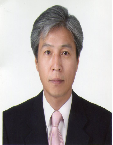 교수 소개
이종구 교수
심리학 박사  성균관대학교 심리학과
  산업및조직심리 전문가 
    
  한국산업및조직심리학회 회장, 학술위원장
  한국심리학회 심리검사심의위원장

 전공분야
  산업및조직심리학, 인지심리학, 심리측정, 인지공학심리학

 주요 담당과목
  산업및조직심리학, 인지심리학, 지능과 창의성, 디자인심리학, 심리통계, 다변량분석

 관심연구주제/프로젝트 : 논문지도 가능 분야
  심리검사 제작(적성, 성격, 지능, 창의성, Biodata검사)-학생용, 삼성, LG, stx, 현대, KT, 경찰 등
  Psychology of Thinking(문제해결, 지능, 창의성, 판단과 의사결정)
  인사선발, 리더십 
  임원코칭 및 교육훈련효과
  직무탈진
   
 대표저역서
  -SAS와 통계자료분석. 서울:학지사
  -성공을 부르는 결정의 힘. 서울:시그마북스
  -상담클리닉의 개업과 경영. 서울: 시그마프레스
  -최고의 팀을 만드는 사람관리의 모든 것. 서울: 시그마북스
 대표논문
  -여성텔레마케터의 사고양식과 성격, 맥락수행 및 수행간의 관계. 한국심리학회지: 산업 및 조직
  -콜센터 상담원의 직무탈진과 정서노동의 전후관계확인. 한국심리학회지: 산업및조직
  -규칙의 유형과 수가 Raven 방식검사의 문항난이도에 미치는 영향. 한국심리학회지: 일반
  -전기자료(Biodata)의 타당화 연구: 보험판매사원의 수행예측. 한국심리학회지: 산업 및 조직
  -소비자 의사결정의 인지과정: 과제복잡성과 정보제시방식효과. 한국심리학회지: 산업 및 조직
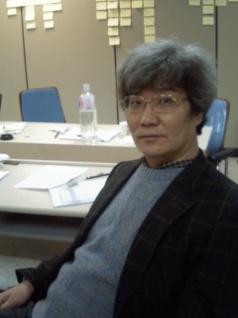 교수 소개
금명자 교수
심리학 박사,  서울대학교 심리학과
  상담심리전문가, 청소년상담사 1급, 중독심리전문가

  한국상담및심리치료학회 회장
  전국대학교학생생활상담센터협의회 회장
  대구대학교 학생생활상담센터 소장 
 
 전공 분야
  상담심리학, 청소년상담, 진로상담
 
 주요 담당과목
  상담심리학, 상담이론과 실제, 아동 및 청소년상담 실습, 가족상담, 
  진로상담실습, 심리치료, 상담현장실습, 위기 및 재난상담, 
  상담사례연구, 중독심리와 상담
 
 주요 관심 연구주제/프로젝트: 논문지도 가능 분야
   -상담자 스트레스
   -청소년 진로, 학업중단, 또래상담
   -학교폭력 & WEE센터 관련
 
 대표저역서
  -상담연습교본. 서울: 법문사
  -전문적 상담현장의 윤리. 서울: 학지사
  -노인상담의 실제. 서울: 법문사
  -상담클리닉의 개업과 경영. 서울: 시그마프레스
 대표논문
 -병사의 군 복무 스트레스와 초기 부적응 도식이 우울에 미치는 영향. 한국자료분석학회지
 -공감이 지각된 가해의도에 따라 용서동기에 미치는 효과. 한국심리학회지: 일반
 -학교밖 청소년의 진로적응 척도 개발. 한국심리학회지: 상담 및 심리치료
 -우리나라 학업중단청소년에 대한 이해. 한국심리학회지: 사회문제
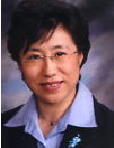 교수 소개
박은아 교수
심리학 박사  고려대학교 심리학과
  
  한국소비자및광고심리학회 홍보이사

 전공분야
  소비자심리학, 광고심리학

 주요 담당과목
  소비자심리학, 광고심리학, 광고효과측정, 설득커뮤니케이션

 관심연구주제/프로젝트: 논문지도 가능 분야
  설득커뮤니케이션
  소비자 행동
  광고효과측정
  신체이미지
   
 대표저역서
  -아름다움의 권력. 소울메이트
  -광고심리학. 커뮤니케이션북스
  -한국인의 미디어와 소비트렌드. 커뮤니케이션북스

 대표논문
  -내-외적 자기개념, 행복조건, 사회비교와 자기존중감의 관계:초,중,고, 대학생 비교.
       한국심리학회지:사회문제』,
  -자기해석과 제품혁시선에 따른 구매의도 및 구매만족: 탐색재와 경험재를 대상으로.
       한국심리학회지:소비자광고
  -남성의 외모가꾸기 행동에 관한 탐색적 연구: 동기,성역할,외모관심도를 중심으로. 소비문화연구
  -얼굴의 아름다움 지각요인에 관한 연구: 20대 남녀를 대상으로. 한국심리학회지:여성
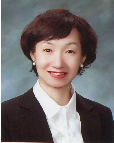 교수 소개
석동헌 교수
심리학 박사  Michigan State University
  범죄심리사 1급
    
  한국산업및조직심리학회 학술위원장
  한국범죄심리학회 이사

 전공분야
  사회심리학, 집단심리학, 범죄심리학

 주요 담당과목
  사회심리학, 범죄심리학, 집단심리학, 조직심리학

 관심연구주제/프로젝트: 논문지도 가능 분야
  배심원의 의사결정과정
  안전문화와 풍토
  집단수행의 촉진과 태만
  공격성
   
 대표논문
  -조직 안전풍토의 하위요인 확인 및 안전행동과의 관계. 한국심리학회지: 산업 및 조직
  -”...with a little help from my friends": friendship, effort norms, and group motivation gain.
       Journal of Managerial Psychology
  -부정적 온라인 사용자후기가 브랜드 선택 과정에 미치는 순차적 효과. 대한경영학회지.
  -Evaluation concerns and the Kohler effect: The impact of physical presence on motivation 
       gains. Small Group Research
  -An examination of the stability and persistence of the Kohler motivation gain effect.
        Group Dynamics: Theory, Research, and Practice
  -Indispensability and Group Identification as Sources of Task Motivation. Journal of 
        Experimental and Social Psychology
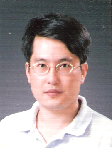 교수 소개
임영진 교수
심리학 박사  서울대학교 심리학과
  임상심리전문가, 정신보건임상심리사 1급, 중독심리전문가
    
  정신건강상담센터 소장
  한국임상심리학회 총무이사
  경북정신보건심의(심판)위원회 위원
  경산교육지원청 Wee센터 자문위원

 전공분야
  임상심리학, 긍정심리치료

 주요 담당과목
  임상심리학, 임상수퍼비전, 심리검사, 집단상담, 정신병리학, 인지치료, 심리치료, 투사법검사

 관심연구주제/프로젝트: 논문지도 가능 분야
  Positive Psychotherapy
  Positive Mental Health
  Anxiety Sensitivity
  Character Strengths
   
 대표저역서
  -인생을 향유하기. 서울: 학지사.
   긍정심리학: 인간의 번영 추구하기. 서울: 학지사.
 대표논문
  임영진 (2012). 성격강점과 정신적 웰빙의 관계. 한국심리학회지: 임상, 31(3), 713-730.
  임영진 (2012). 주요우울장애 대학생을 대상으로 한 긍정심리치료의 효과. 한국심리학회지: 
      임상, 31(3), 679-691.
  Lim, Y-J. & Kim, J-H. (2012). Korean Anxiety Sensitivity Index–3: its factor structure, 
      reliability, and validity in non-clinical samples. Psychiatry Investigation. 9(1), 45–53.
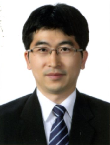 교수 소개
김근향 교수
심리학 박사  고려대학교 심리학과
  임상심리전문가, 정신보건임상심리사 1급
    
  한국심리학회자격제도위원장
  한국임상심리학회 총무이사
  수련감독자협의회 회장
  정신병리연구회장
  차의과대학 분당차병원 정신건강의학과

 전공분야
  임상심리학

 주요 담당과목
  신경심리평가, 이상심리학(정신병리학), 
  심리평가 및 실습
  아동청소년 발달

관심연구주제/프로젝트: 논문지도 가능 분야
   우울 및 불안 장애
   긍정 심리학 및 치료
   정서노동 및 정서지능
   여성 및 아동청소년발달장애
교수 소개(겸임교수)
곽호순
의학박사, 계명대학교 의과대학 
 곽호순병원장
    
 전공분야
  신경정신과  

 담당과목
  이상심리학, 정신병리학, 정신약물학, 임상실습
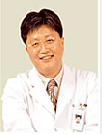 이유정
심리학박사, 중앙대학교 심리학과
 이화심리상담연구소 소장 
    
 전공분야
  임상심리학, 아동임상심리  

 담당과목
  임상심리학, 심리검사, 발달심리학, 발달정신병리
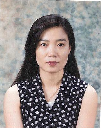 한영숙
철학박사, 대구대학교 상담학과 
 대구대학교 학생생활상담센터 연구교수
    
 전공분야
  상담심리학, 학습전략  

 담당과목
  성격심리학, 상담심리학, 집단상담. 정신건강, 심리학개론
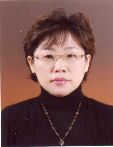 대학원 심리학과
실제 공부 가능한 전공분야
교수
전공분야
이종한
지역사회심리학
사회문제, 안전풍토 & 안전행동
문화심리학(다문화, 동서문화차이)
현성용
학습심리학
학습전략, 학습습관
학습장애 및 학습부진
금명자
상담심리학
청소년상담
학교상담 & 진로상담
이종구
산업및조직심리학
심리검사 제작(지능, 적성, 성격, 창의성, Biodata)
인지공학(디자인) 심리학
박은아
소비자심리학
광고심리학
신체이미지
석동헌
사회심리학
범죄심리학
집단심리학
임영진
임상심리학
긍정심리치료
성격강점
김근향
임상심리학
청소년적응
실습기관
대학원 심리학과
최근 학문과 기업세계에서의 화두는 

Convergence


-심리학과 타학문간의 융합
-심리학내 전공간 융합


융합이 잘 되는 사람은?
자기전공분야의 지식과 기술
기본
(신경과학, 학습심리, 성격심리, 사회심리, 인지심리, 발달심리등)
타 전공
        분야의 
     이해
이런 것을 잘하려면
많은 정보를 수집/수용하고
자기도 유용한 정보를 산출해야 함

 다양한 분야의 수강, 청강, 특강, 학회참여
 실습기관, 프로젝트 참여
 타전공자와 토론 & Feedback
 정보수집과 분석을 위해
  영어와 통계적 지식과 기술이 
  요구됨.
대학원 심리학과
교수소개 및 

Q&A  시간